Tarification par unité par période (MRS-MRPA)01.04.2015
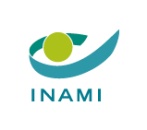 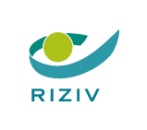 Tarification par unité par période (MRS-MRPA)
Contexte
L’objectif budgétaire pour l’assurance maladie pour 2013-2014-2015 prévoit une économie de 20 millions d’euros concernant les médicaments en maisons de repos: 

1° une réduction du « volume » prescrit des spécialités pharmaceutiques remboursables, à concurrence de 10 millions d’euros: 

sensibilisation des médecins via un feedback de l’INAMI sur leur profil de prescription (1er trimestre 2013) 

feedback général
sensibilisation spécifique sur la polymédication et sur l’utilisation des psychotropes chez les personnes âgées
rappel des règles de bonne prescription chez les personnes âgées (tant les personnes âgées  à domicile que celles en maisons de repos)
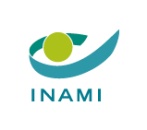 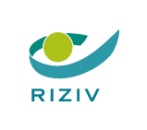 Tarification par unité par période (MRS-MRPA)
Contexte
2° une économie de 10 millions d’euros sur base annuelle, moyennant une réforme fondamentale du système de tarification des médicaments en maisons de repos :

reflète, pour le pharmacien et le patient, la spécificité du travail de délivrance à un patient vivant en communauté, par rapport à une délivrance sur prescription en pharmacie publique
s’inscrit dans le contexte des obligations des pharmaciens en terme de santé publique, avec comme objectif d’améliorer la sécurité et la qualité de la délivrance de médicaments aux personnes âgées 
encourage la préparation de médication individuelle (PMI) (avantages en terme de consommation rationnelle et de santé publique )

Remarque: cette présentation ne concerne que le point 2°
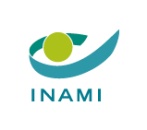 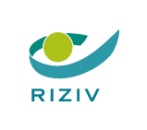 Tarification par unité par période (MRS-MRPA)
Exécution concrète
Scope (portée):

Délivrances aux résidents en MRS/MRPA 
Spécialités pharmaceutiques remboursables ayant une forme d’administration « orale-solide » (cf. directives pour la PMI)
Traitements aigus et chroniques

Objectif:
une économie de 10 millions d’euros sur base annuelle
par une maîtrise des volumes de médicaments facturés à l’INAMI 
moyennant une réforme fondamentale du système de tarification des médicaments en maisons de repos
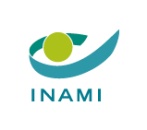 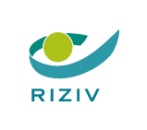 Tarification par unité par période (MRS-MRPA)
Exécution concrète
Modifications au niveau de la délivrance des spécialités pharmaceutiques remboursables


Les pharmaciens peuvent s’organiser sur les modalités de délivrance :
PMI (manuelle ou robotisée) (flag obligatoire “PMI” – monitoring)
conditionnement public
plaquette thermoformée (blister) (le fractionnement et l’exécution de façon échelonnée sont autorisés)


Utilisation de produits « en vrac » et de « conditionnements hospitaliers » pour la réalisation des PMI
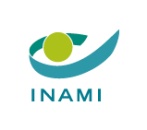 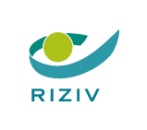 Tarification par unité par période (MRS-MRPA)
Exécution concrète
Identification des patients

Identification via MyCareNet (2016):
via le numéro MRS-MRPA

Phase transitoire:
Le scope est limité au cadre de la délivrance de médicaments aux MRS-MRPA.
Le pharmacien mentionne le numéro de la MRS-MRPA (obligatoire) au niveau des données de tarification.
C.à.d. le pharmacien ne doit pas contrôler le statut “résident MRS-MRPA” d’un patient individuel lorsque ce dernier (ou son mandataire) vient chercher des médicaments à la pharmacie.
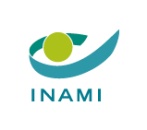 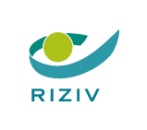 Tarification par unité par période (MRS-MRPA)
Exécution concrète
Identification des patients

Pour information: Définition d’un résident en MRS/MRPA:
Loi relative à l'assurance obligatoire soins de santé et indemnités, coordonnée le 14 juillet 1994
art. 34, 11° et 12°, à l’exception des maisons de soins psychiatriques et des centres de soins de jour ou une institution, constituant une seule entité, composée d’une section agréée comme maison de repos et de soins (MRS) et d’une section agréée comme maison de repos pour personnes âgées (MRPA); si cette entité comporte également un centre de soins de jour, ce dernier n’est pas pris en considération.  
avec:
11° Les prestations qui sont fournies par des maisons de repos et de soins, des maisons de soins psychiatriques et des centres de soins de jour, agréés par l'autorité compétente, ainsi que les prestations qui sont fournies par des services ou des institutions agréés en application de l'article 170 de la loi relative aux hôpitaux et à d'autres établissements de soins, coordonnée le 10 juillet 2008
12° Les prestations qui sont fournies par des maisons de repos pour personnes âgées ou par des centres de court séjour, et qui sont agréés par l'autorité compétente, et les prestations qui sont dispensées par des institutions qui, sans être agréées comme maisons de repos, constituent le domicile ou la résidence commune des personnes âgées, et qui répondent aux conditions fixées par le Roi
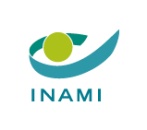 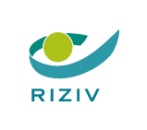 Tarification par unité par période (MRS-MRPA)
Exécution concrète
Modifications au niveau de la tarification des spécialités pharmaceutiques remboursables

Une tarification par unité par patient par période est prévue, à savoir par tranche de 7 jours 
avec limitation en cas: 
de décès (information: MyCareNet)
d’hospitalisation (information: MyCareNet)
d’ajustement du schéma de tarification sur base d’une prescription pour un nouveau médicament

La première tranche est à compter à partir de:
la date de la première délivrance dans le cadre de l’exécution de la prescription (délivrance de conditionnements)
la date de préparation (délivrance de PMI)
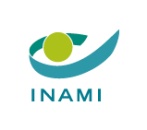 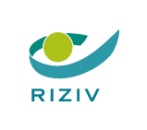 Tarification par unité par période (MRS-MRPA)
Exécution concrète
Modifications au niveau de la tarification des spécialités pharmaceutiques remboursables

Limitations en cas
de décès ou d’hospitalisation:
seule la tranche de 7 jours entamée pendant laquelle le décès du patient ou l’hospitalisation survient, peut être tarifée
d’ajustement du schéma de tarification sur base d’une prescription pour un nouveau médicament:
- le nouveau médicament est ajouté à la tranche de 7 jours entamée, au prorata du nombre d’unités à compter pour cette tranche de 7 jours entamée, 
- seule une tranche de 7 jours peut être tarifée

Remarque: la fréquence de la transmission de données aux offices de tarification reste inchangée (mensuellement).
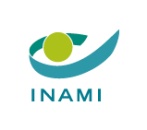 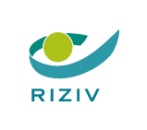 Tarification par unité par période (MRS-MRPA)
Exécution concrète
Modifications au niveau de la tarification des spécialités pharmaceutiques remboursables

La tarification se fera moyennant  
un nouveau prix/une nouvelle base de remboursement à l’unité (plus basse) (***) 
un ticket modérateur à l’unité 
tous les deux calculés sur base du plus grand conditionnement public remboursable disponible




tous les deux mentionnés sur la liste des spécialités pharmaceutiques remboursables
[P/BR ***] =  [P/BR (ex-usine)]  + [marge économique grossiste] 
+ [marge économique pharmacien] (TVA incluse)/le nombre d‘unités 

(P: prix – BR: base de remboursement)
[ticket modérateur ***] = [ticket modérateur]/ le nombre d‘unités
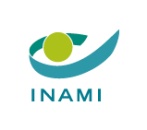 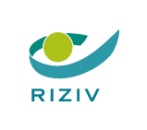 Tarification par unité par période (MRS-MRPA)
Exécution concrète
Modifications au niveau de la tarification des spécialités pharmaceutiques remboursables

Structure de prix:
Cette approche permet une distinction claire entre les compétences 
du SPF économie (prix) et celles de l’INAMI (honoraires).
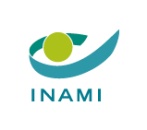 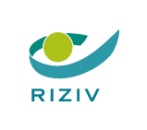 Tarification par unité par période (MRS-MRPA)
Exécution concrète
Modifications au niveau de la tarification des spécialités pharmaceutiques remboursables

Un nouvel “honoraire par semaine par résident" (moyen) pour la délivrance de médicaments aux résidents en MRS-MRPA [= 3,00 euros (hors TVA)]

Ce nouvel honoraire: 
remplace l’honoraire de base et les honoraires spécifiques « chapitre IV » et « DCI » que les pharmaciens perçoivent actuellement pour ces médicaments
ne peut être pris en compte qu’une seule fois par patient et par semaine calendrier
(dans le cadre d’un système de rotation : pour les semaines calendriers durant lesquelles le pharmacien est responsable de la livraison de médicaments au résident en MRS-MRPA uniquement )
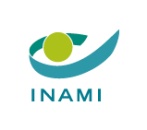 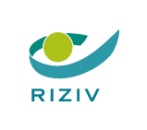 Tarification par unité par période (MRS-MRPA)
Exécution concrète
Modifications au niveau de la tarification des spécialités pharmaceutiques remboursables

Exception à la tarification par unité: 
la « délivrance occasionnelle »
délivrance d’une ou plusieurs spécialités pharmaceutiques remboursables, réalisée par un pharmacien pour un résident en MRS-MRPA qui n’est pas approvisionné de façon régulière par ce pharmacien, et lorsque ce bénéficiaire ou son mandataire vient chercher à la pharmacie la (les) spécialité(s) pharmaceutique(s) prescrite(s) 
	
Une tarification par conditionnement s’applique	
Flag « délivrance occasionnelle »
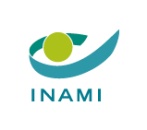 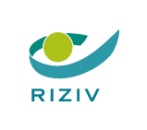 Tarification par unité par période (MRS-MRPA)
Exécution concrète
Modifications au niveau de la tarification des spécialités pharmaceutiques remboursables

Dérogation à la tarification par unité:

Une tarification par unité s’applique  par tranche de 7 jours
L’ensemble des unités du conditionnement prescrit peuvent être tarifées (***)
Limitations en cas de décès ou d’hospitalisation:
l’“honoraire par semaine par résident" (moyen) peut être tarifé pour la semaine calendrier pendant laquelle le décès du patient ou l’hospitalisation survient, uniquement 
Flag “dérogation à la tarification par unité par semaine”
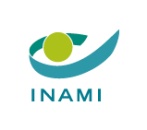 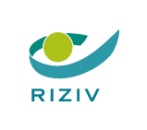 Tarification par unité par période (MRS-MRPA)
Exécution concrète
Modifications au niveau de la tarification des spécialités pharmaceutiques remboursables

Dérogation à la tarification par unité – situations autorisées:

Médicaments « chers » (conformément à la liste nominative des classes de médicaments convenue au sein de la commission de convention) 
Médicaments non-« chers » qui satisfont à au moins un des critères suivants: 
Ils ne sont pas adaptés pour une délivrance fractionnée/échelonnée du conditionnement (ex : comprimés effervescents, comprimés lyophilisées, combi-packs …) 
Pour lesquels, au niveau de la prescription par le médecin traitant, l’utilisation de demi-comprimés ne peut pas être évitée 
Pour une administration dont le patient détermine la fréquence de prise en fonction de son état de santé et des instructions de son médecin traitant (usage “ad hoc” et “on demand”) 
Utilisés dans une préparation magistrale si aucune autre alternative thérapeutique n’est envisageable 
Dont la remboursabilité change durant la période entre la première délivrance/tarification et les délivrance/tarification ultérieures d’unités du conditionnement (à la fin de validité de l’autorisation ou lorsque le conditionnement est supprimé du remboursement)
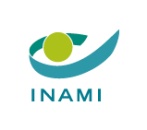 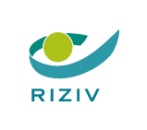 Tarification par unité par période (MRS-MRPA)
Exécution concrète
Modifications au niveau de la tarification des spécialités pharmaceutiques remboursables

Maintien des obligations concernant le code-barres unique (CBU):

pour les firmes pharmaceutiques : 
élargissement: CBU également pour les produits «en vrac» et les conditionnements hospitaliers pour la PMI

pour le pharmacien:
 
délivrances “MRS-MRPA” – formes «orales-solides»: enrégistrement obligatoire du CBU du (des) conditionnement(s) utilisé(s) pour les unités tarifées
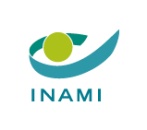 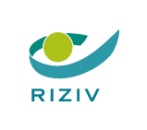 Tarification par unité par période (MRS-MRPA)
Exécution concrète
Modifications au niveau de la tarification des spécialités pharmaceutiques remboursables

Adaptation des contrôles du CBU:
 
le CBU d’un même conditionnement peut être utilisé pour plusieurs patients
un même CBU ne peut pas être utilisé à la fois pour la tarification d’un conditionnement et pour la tarification par unité
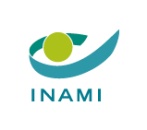 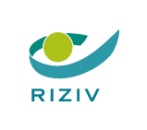 Tarification par unité par période (MRS-MRPA)
Exécution concrète
Adaptations réglementaires

Loi 14.07.1994 (CBU) (projet de loi santé)
Arrêtés:
A.R. du 21.12.2001 (spécialités pharmaceutiques remboursables)
A.R. du 07.05.1991 (ticket modérateur)
A.R. du 16.03.2010 (honoraires) 
A.R. du 15.06.2001 (transmission de données offices de tarification →  organismes assureurs)
A.R. du 22.01.2004 (transmission de données organismes assureurs → INAMI)
A.M. du 02.09.2004 (communication CBU firmes → INAMI)
A.M. du 29.12.1989 et 05.06.2006 (prix des médicaments remboursables) (SPF Economie)
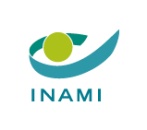 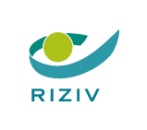 Tarification par unité par période (MRS-MRPA)
Exécution concrète
Date d’entrée en vigueur = 01.04.2015

Procédure:

Publication des arrêtés d’exécution du 19.04.2014 (Moniteur Belge du 12.05.2014 )
Publication de l’arrêté du 18 mars 2015 qui reporte la date de l’entrée en vigueur des arrêtés d’exécution (Moniteur Belge du 31.03.2015)
Publication des arrêtés du 27.03.2015 apportant des modifications (pratiques) aux arrêtés d’exécution (Moniteur Belge du 31.03.2015)
Avenant à la convention entre les pharmaciens et les organismes assureurs 
Adaptation des instructions de tarification
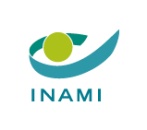 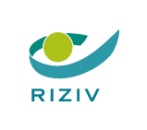 Tarification par unité par période (MRS-MRPA)
Exécution concrète
Une implémentation progressive est acceptée:

Le 1er avril 2015 on commence avec la tarification par unité (TpU) comme le prévoit l’obligation légale.
Durant une période de transition du 1er avril 2015 jusqu’au mois de septembre 2015 au plus tard (facturation du mois d’août), les organismes assureurs accepteront l’ancien (conditionnements) et le nouveau système de facturation (TpU) pour la délivrance de médicaments en MRS-MRPA à condition qu’un seul support de facturation soit transmis par mois.
Les factures qui ne sont pas établies selon le nouveau système de facturation (TpU) pour la délivrance de médicaments en MRS-MRPA, ne seront plus acceptées par les organismes assureurs à partir du 1er octobre 2015. Concrètement, cela signifie que les délivrances aux résidants en MRS-MRPA seront facturées selon la TpU à partir du 1er septembre 2015 et que dès lors, la période de transition prendra fin le 31 août 2015.
Une évaluation régulière des progrès est prévue. En fonction de l’évolution, la période de transition pourra être écourtée.
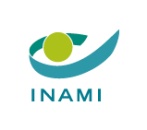 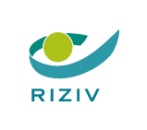 Tarification par unité par période (MRS-MRPA)
Monitoring
Monitoring strict
- des dépenses
- de l’économie réalisée 
- de l’utilisation des flags « exception »/« dérogation »

Engagement de réévaluer au plus tard en septembre 2015 le montant de l’“honoraire par semaine par résident" (moyen). Cette réévaluation suivra la même méthodologie que celle utilisée pour la détermination initiale du montant de l’honoraire précité, valable à partir du 1er avril 2015, mais sur base des données plus récentes (Pharmanet et IMA).
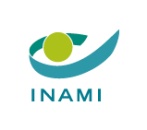 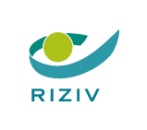 Tarification par unité par période (MRS-MRPA)
Contact
INAMI
Service des Soins de Santé
Direction Politique Pharmaceutique
Unité Gestion de connaissance et information et simplification administrative

Yoeriska Antonissen 
yoeriska.antonissen@riziv.fgov.be 
02  739 71 44

Bertrand Dirié
bertrand.dirie@inami.fgov.be
02 739 78 37
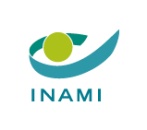 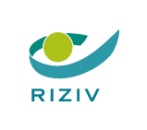 Tarification par unité par période (MRS-MRPA)